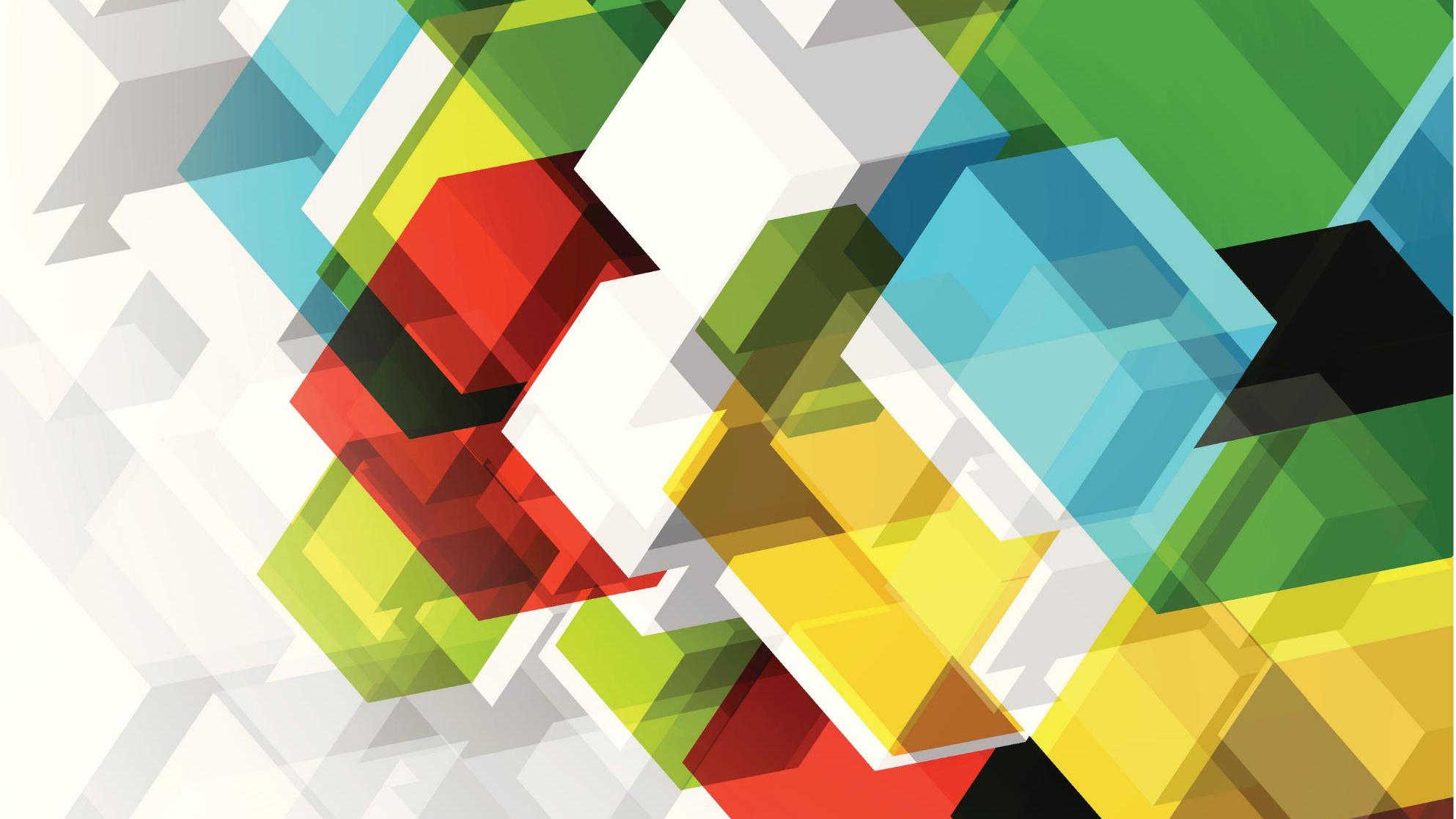 Plakáty, trailery, bonusy
Martin Kos, Podzim 2020
Podoba semináře
12 seminářů- povinná aktivní účast- možné 2 absence bez povinnosti náhradního úkolu
2 průběžné úkoly15. 11. – návrh výzkumného problému (2-3 normostrany)13. 12. – představení rešerše a pracovní hypotézy (5 normostran)
způsob ukončení: esej o rozsahu 10–12 normostran
Na základě jakých podnětů se rozhodujete pro návštěvu kina?
Kde nejčastěji přicházíte do kontaktu s informacemi o nových filmech, seriálech a dalších audiovizuálních dílech?
Proměnil někdy (pozitivní i negativní) hype váš zážitek z filmu? Přiměl vás nebo naopak odradil od návštěvy kina?
Jaké typy informací k filmům/seriálům vyhledáváte a proč?
Vnímáte diskurz kolem konkrétních filmů/seriálů pouze před jeho uvedením nebo i poté?
Co považujete za nejvýznamnější termíny, s nimiž přichází Drake/Gray, a proč?
14. 10. 2020
Philip Drake
filmový marketing jako stěžejní činnost: - až 1/3 nákladů- většina tržeb v kinech během prvních 14 dní -> potřeba okamžitého účinku- otevírací víkend jako indikátor celkových tržeb, zahraničních trhů nebo determinant cen televizních práv/domácích nosičů
marketing jako klíčový způsob, jak ustavit rozpoznání konkrétního audiovizuálního produktu a jeho rozlišení na trhu + pokus redukovat rizika systematickým vyzdvihováním obchodovatelných prvků (hvězda, žánr, technologie, režisér)
posun od pečlivě kontrolované publicity a studiového brandingu (muzikály MGM, gangsterky WB) v období klasického Hollywoodu ke snaze vytvořit širší povědomí o produktech v souvislostech široké distribuce a velkých marketingových kampaní u blockbusterové distribuce
 rozptýlení marketingu ve snaze přitáhnout roztříštěné publikum
 propojení distribuce s vedlejšími/doplňkovými produkty (hračky, videohry)
14. 10. 2020
High Concept
základní narativní premisa kinematografického díla snadno shrnutelná a komunikovatelná
the look, the hook and the book- marketing ovlivňuje produkci a estetická rozhodnutí- projekt může být popsán na základě prvků a vlastností – háčků –, na nichž je založena marketingová kampaň (hvězdy, speciální efekty apod.)- spojení brandingu a filmového stylu, využití prvků k zaháčkování publika a maximalizace synergií s doplňkovými trhy (tie-in produkty – romány, merchandising,…)- styl důležitým komponentem high-conceptu zajišťujícím způsob diferenciace filmu od jiných produktů
funkce marketingu: vytvořit rozpoznatelnou značku s vysokým potenciálem apelu na publikum

marketingová kampaň na celé řadě platforem a v různých formátech (making of, rozhovory s tvůrci, webové stránky, sociální sítě, tagliny na plakátech)
tendence k vytváření franšíz – zajištění delšího finančního cyklu, příklon k brand-buildingu
marketing na základě průzkumu trhu i ve formě (více) nekontrolované publicity (recenze, únik informací,…)
14. 10. 2020
Jonathan Gray – úvod
funkce filmových paratextů nejenom v rovině ekonomické perspektivě – potenciál změnit význam textu
každý paratext:a) posiluje význam skrze masovou cirkulacib) přidává něco nového nebo rozdílného
paratexty jako filtr, skrze něž musíme projít na cestě k textu
hype, synergie, periferie, propagace, promo
fanouškovské výtvory mohou fungovat z hlediska textuality stejně, byť nejsou pokryty stejnou terminologií (i proto, že jsou neautorizované)
paratexty nejsou jen doplňky k textům: tvoří texty, ovládají je a naplňují je řadou významů, které si s nimi spojujeme
film/seriál tak nikoliv jako „ústřední text“, ale vždy jen jako součást text- stále v procesu formování a transformování, případně „zranitelný“ k další formaci a transformaci- nejsou dokončenými produkty, ale kontinuální „produktivitou“- větší jednotka: fikční svět, jehož přijetí a reakce na něj spoléhá vždy i na paratexty
synergie nejenom ve smyslu zisku, ale i textuality
14. 10. 2020